Intro: https://www.youtube.com/watch?v=Ylow_1ytoiE 
Woody Vasulka: Virtuální houbaření. Iluminace, 2006 DVD
Lenka Dolanová, Dialog s démony nástrojů - Steina a Woody Vasulkovi, Prague: Nakladatelství Akademie múzických umění / Mezinárodní festival dokumentárních filmů Jihlava, 2011. 208 pages.
Steina Vasulka ubu.com: http://www.ubu.com/film/vasulka_calligrams.html
http://www.vasulka.org/Videomasters/MA_index.html   VIDEOARCHÍV
TRANSFORMATIONS 1978 https://www.youtube.com/watch?v=gHy3DCpZM6o
EXPANDED CINEMA
Stan VanDerBeek, Movie-Drome,  1963-65 https://vimeo.com/107947634 

Lis Rhodes:  Light Music 1975
https://www.youtube.com/watch?v=jlN6WF-3InA 
Carolee schneemann: 
DEVOUR http://www.galerielelong.com/artists/carolee-schneemann/videos?view=slider 
SNOWS 1967 – kinetic theater https://www.youtube.com/watch?v=jgVpZnxrQJs
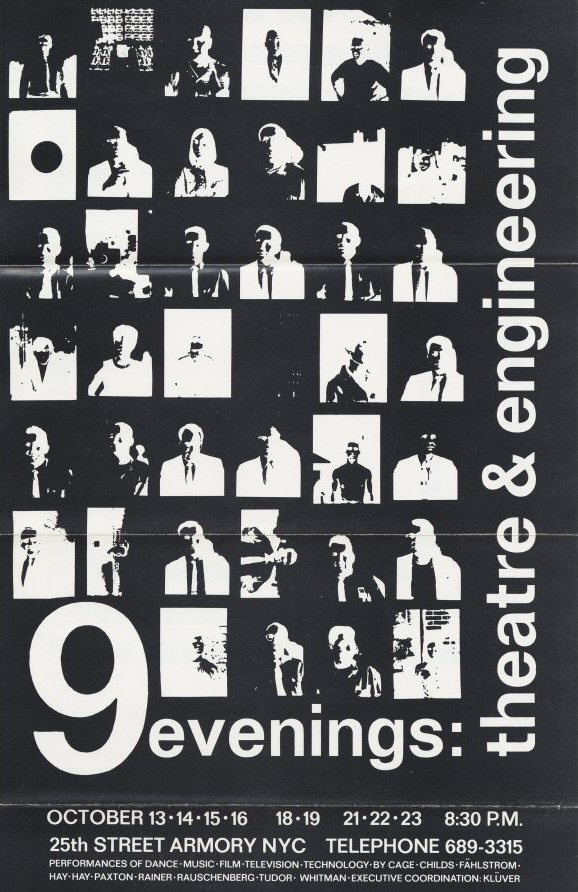 MULTIMÉDIÁ / MÉDIÁ A PERFORMANCE:
R.Rauschenberg: 9 Evenings: Theatre & Engineering (1966)

http://www.fondation-langlois.org/html/e/selection.php?Selection=9EVO
MULTIMÉDIÁ / MÉDIÁ A PERFORMANCE:
R.Rauschenberg: 9 Evenings: Theatre & Engineering (1966)
http://www.youtube.com/watch?v=DoxuzPPstXc
Open Score, 9 Evenings: Theater and Engineering, 1966
https://vimeo.com/107488380
http://www.youtube.com/watch?v=W-cgnK-kFoo 
John Cage / VARIATIONS VII.
https://www.youtube.com/watch?v=JxeFhRZwU84
PHILIPS Pavillion 1958 EXPO Brusel
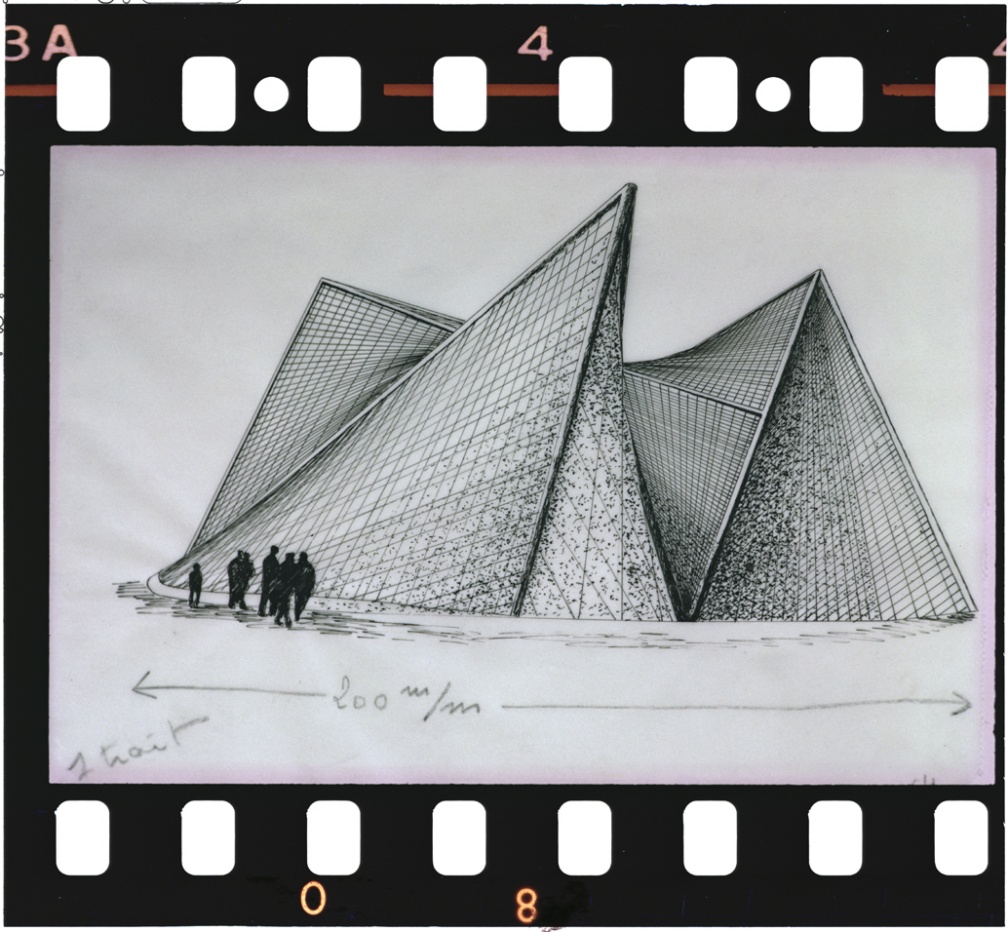 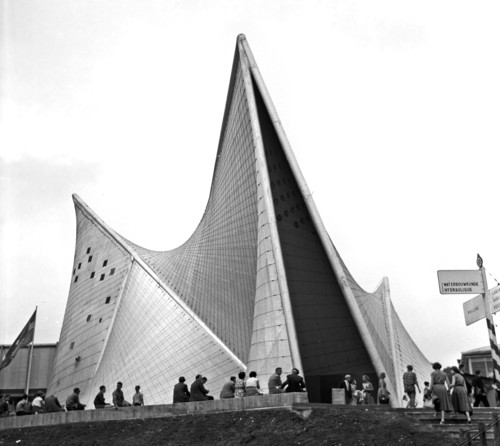 geste électronique total)
Iannis Xenakis: Electronic music /DIATOPES

Fenomén Expo: Edgard Varèse - Le Corbusier - Iannis Xenakis: 
Poème électronique (Expo, 1958)
http://www.youtube.com/watch?v=0YlBmx3VulY 
Virtualna rekonštrukcia pavilonu philips:
 https://www.youtube.com/watch?v=YVJgOtZT-b8&index=7&list=PL-RzUsgEgwvdJombm7DsQJKg0CRRclXsz
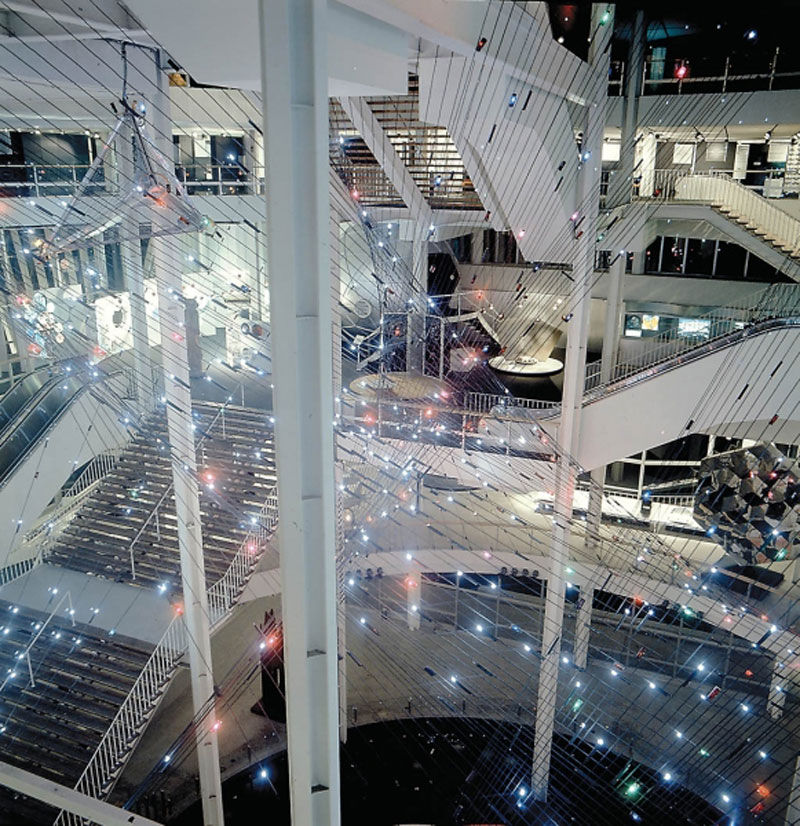 Montreal 1967  Polytope
https://www.youtube.com/watch?v=Af_JlAQQ7n8&t=129s

Xenakis Iannis Polytope de Cluny 1972 1974
 https://www.youtube.com/watch?v=nVx0PvK9TnQ
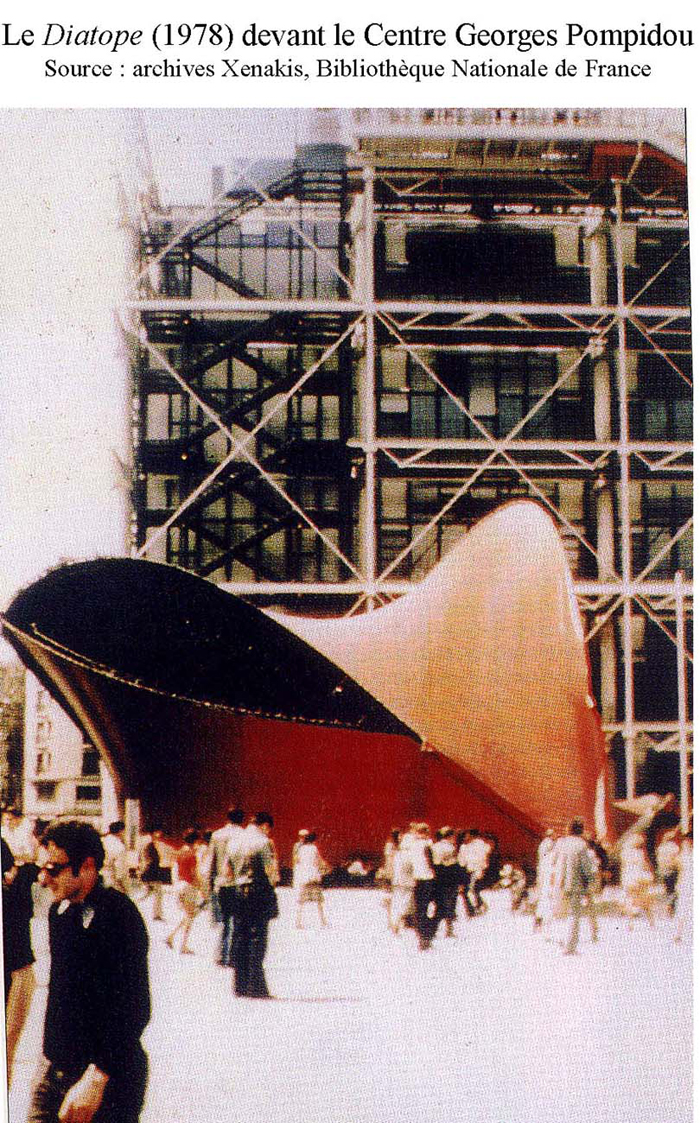 Diatope, 1978 ParisI.Xennakis: Xenakis:  La Légende d'Eer (1977-78) https://www.youtube.com/watch?v=Nh7tVwcknb4
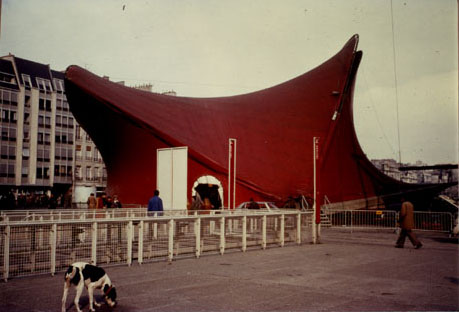 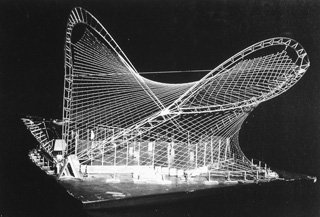 Three Tales
documentary digital video opera  (1998-2002)Music: Steve ReichVideo: Beryl Korot

Na novej úrovni spracováva dobové dokumenty, rozhovory
META-FILM a práca s readymade

OPERA alebo VIDEOKLIP?
1. Hindenburg, 2. Bikini, 3. Dolly
https://www.youtube.com/watch?v=AJ8nO5XOhRc
Karlheinz Stockhausen:
Gesang der Junglinge" (Song of the Youths) (1955-56)
the first masterpiece of electronic music
https://www.youtube.com/watch?v=Y1Psx24n3rM 

Helicopter string quartet (1995) 
http://www.youtube.com/watch?v=7ykQFrL0X74